pH-чувствительный флуоресцентный маркерв "умных” полимерных мицеллах для селективной визуализации и воздействия на патогенные клетки
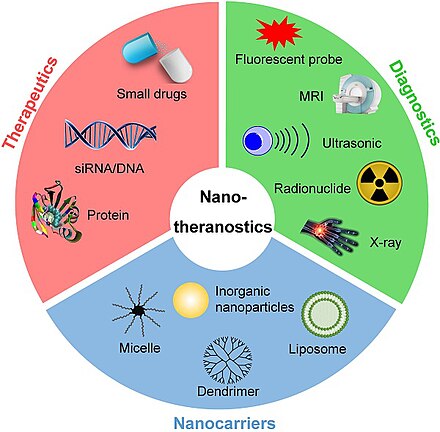 Докладчик:
студ. Злотников И. Д.
Научный руководитель:
проф. д.х.н. Кудряшова Е.В.

Москва, октябрь 2024
2
Тераностический агент:разработка препаратов нового поколения для эффективного лечения тяжелых онкологических и инфекционных заболеваний
Как?
Цель
Зачем?
1) Флуорофор на основе R6G и NBD
с функциями FRET – для детекции закисленного микроокружения опухолей (эффект Варбурга)
2) Мицеллы на основе хитозана
Для селективного окрашивания бактерий и антибактериальное действие
Разработка pH-чувствительного сенсора:
 для селективной идентификации раковых клеток,
для обнаружения бактериальных инфекций и их терапии - тераностика
Применение в научных исследованиях – для флуоресцентных измерений
В перспективе in vivo диагностика раковых заболеваний, как альтернатива КТ, ПЭТ
Диагностика и лечение макрофаг-ассоциированных бактериальных  инфекций (атипичная пневмония лейшманиоз, туберкулёз, бруцеллёз)
3
Реализация pH чувствительности
Флуорофоры
Механизмы рН-чувствительности:
фотон-индуцированный перенос электрона (PeT),
Фёрстеровский резонансный перенос энергии (FRET)
Самоагрегация (стекинг-взаимодействия)
Переход мономер-эксимер
Структурные изменения в молекуле флуорофора
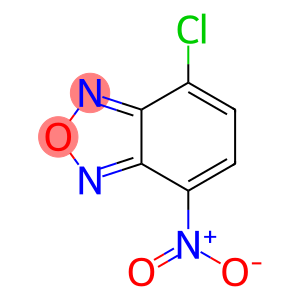 рН чувствительные Линкеры
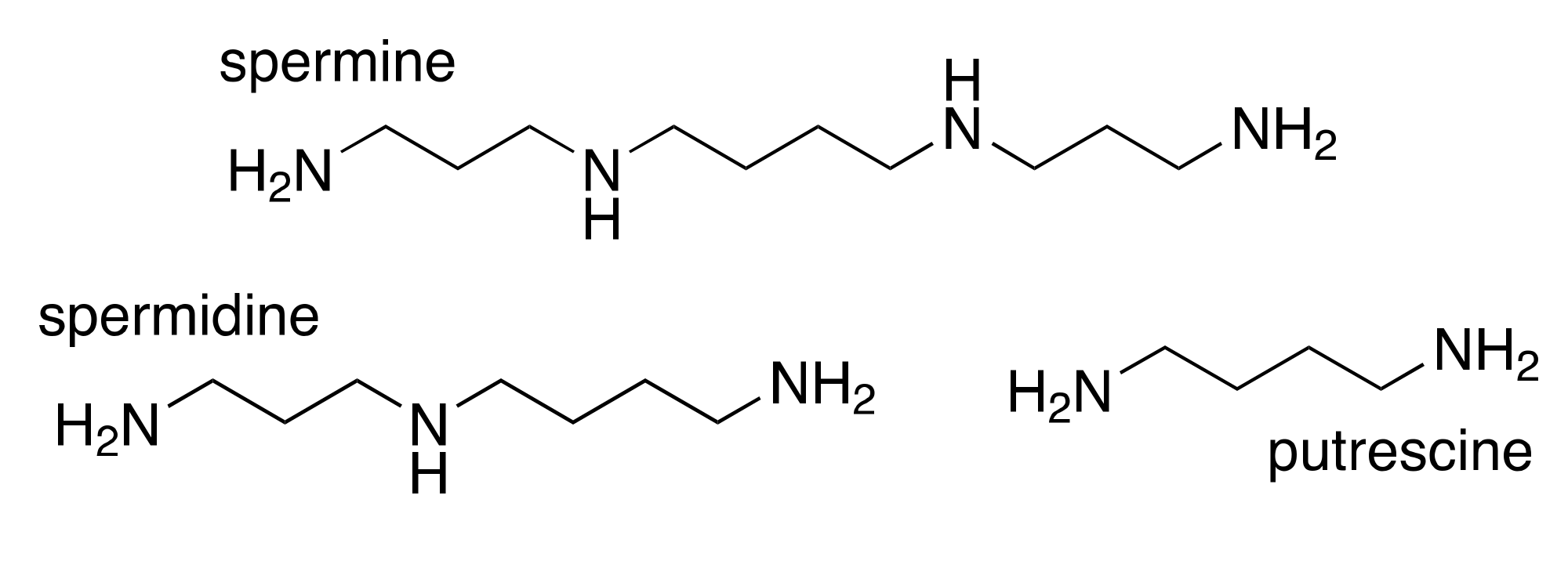 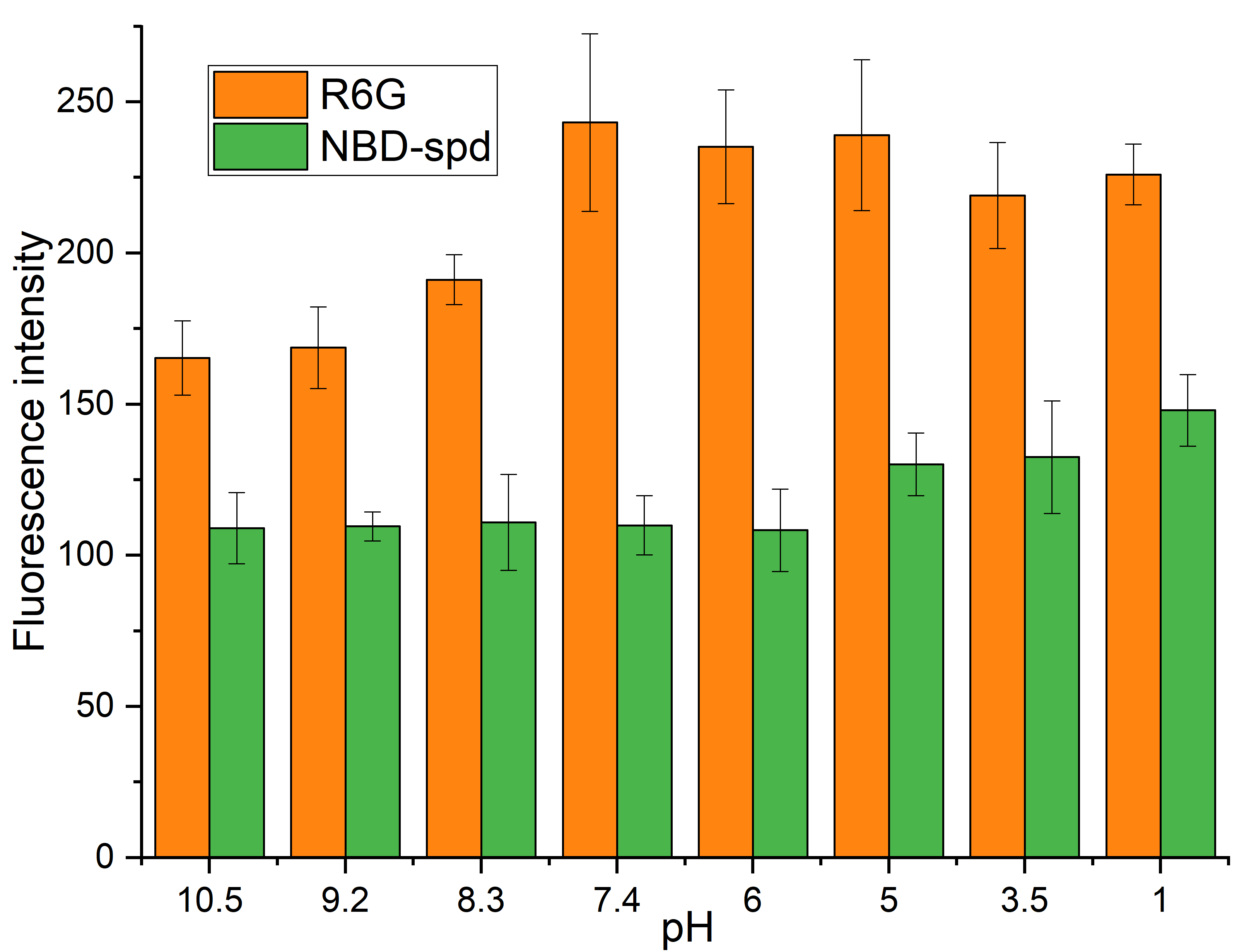 4
Синтез pH чувствительной метки на основе родамина 6Ж (R6G) и NBD,соединённых линкером спермидином (spd)
CH3CN/H2O
(90/10 v/v)
5
Характеризация продукта R6G-spd-NBD:ИК и 1Н ЯМР спектроскопия
6
Флуоресцентные свойстваpH сенсора (FRET пара NBDR6G)
Спектры возбуждения флуоресценции
FRET пара NBDR6G
Спектры эмиссии флуоресценции
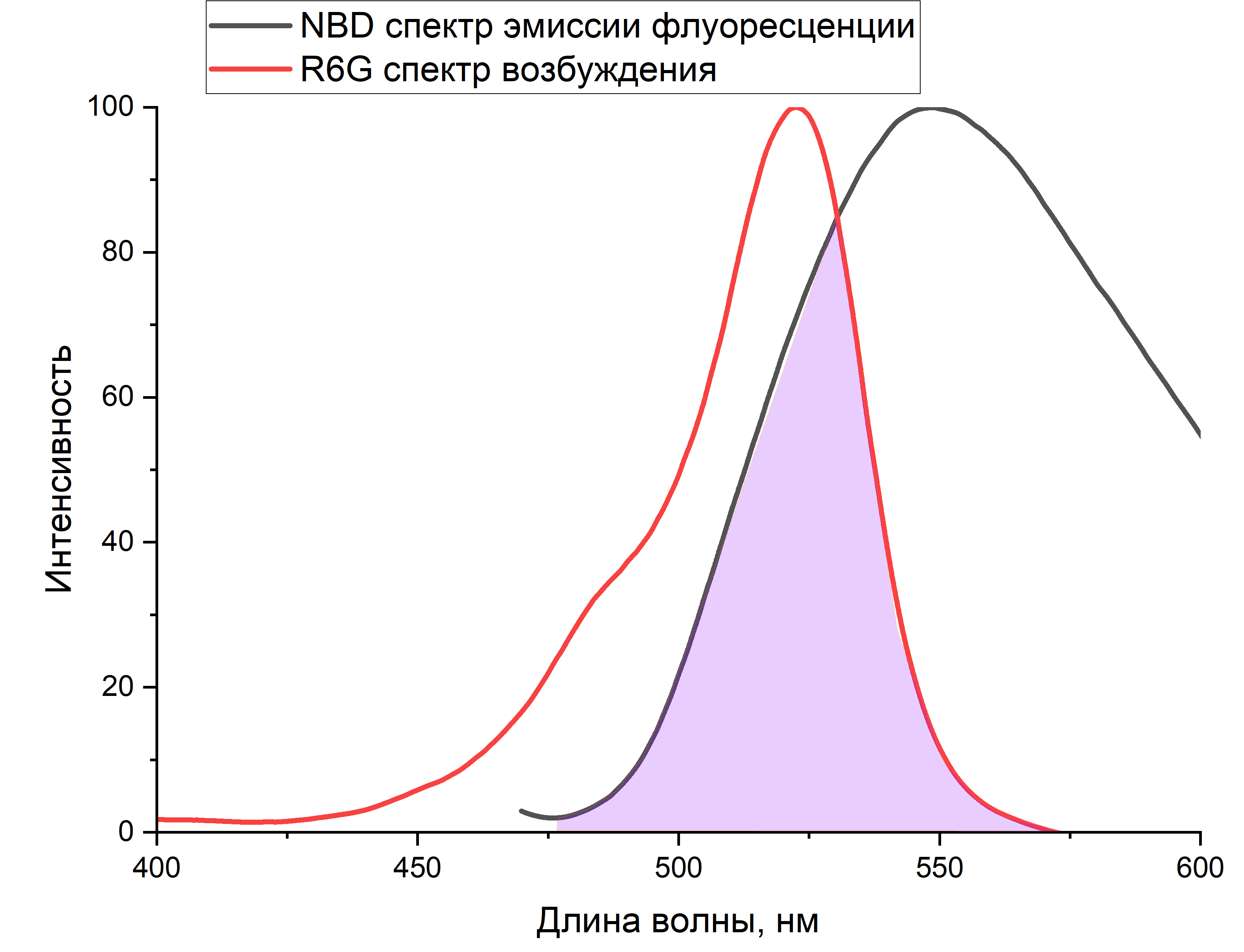 7
pH чувствительность сенсора R6G-spd-NBD: мицеллы сыграли решающую роль
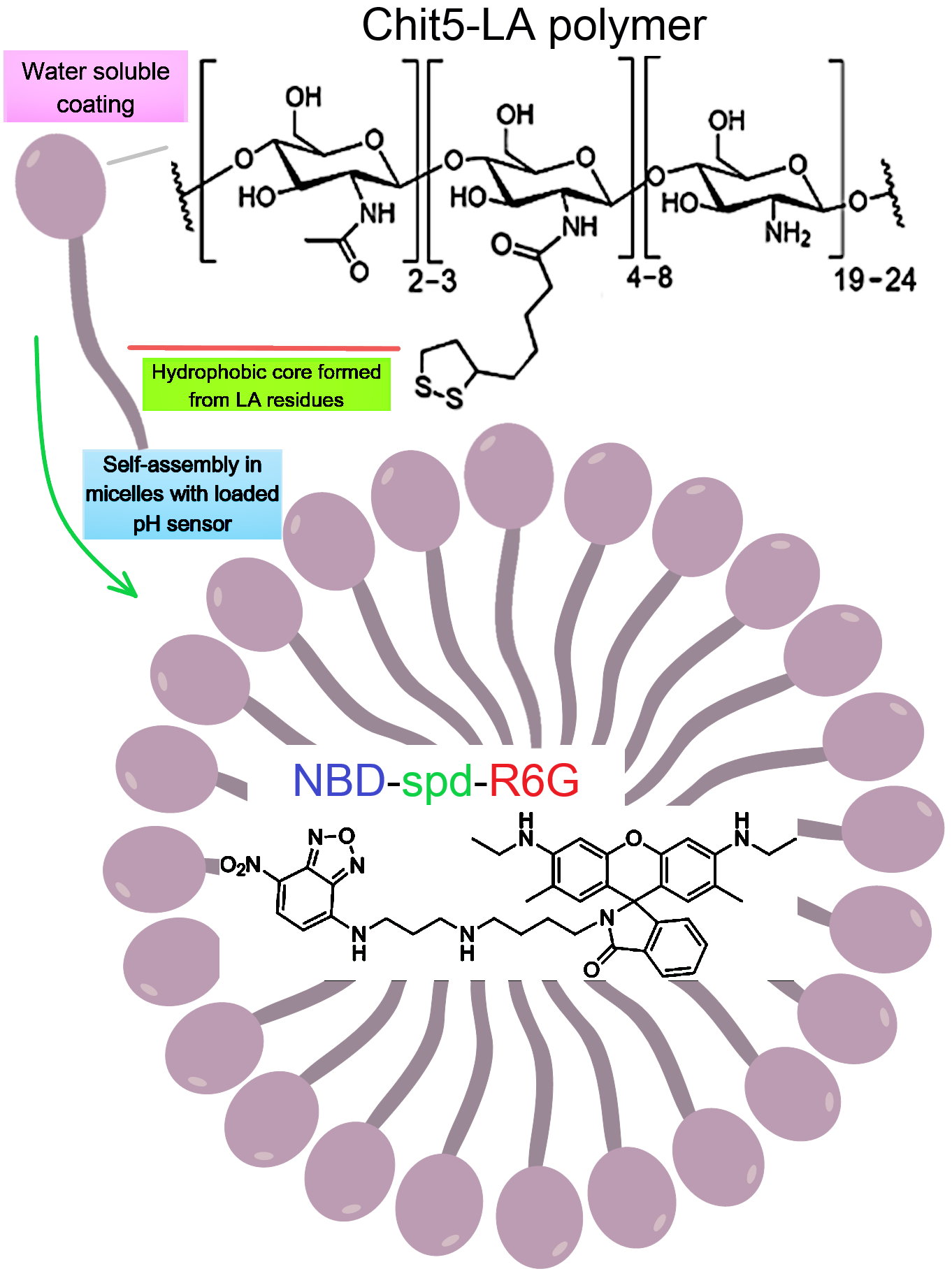 Селективное окрашивание
раковых клеток vs нормальные
pH-сенсором в мицеллах
8
Факторы селективности окрашивания опухолевых vs нормальных клеток
pH чувствительность к слабо-кислому микроокружению опухолей
Мицеллы на основе хитозана селективны к раковым клеткам
Индексы специфичности ~ 5 раз
Калибровочная флуоресценция в буфере
Флуоресценция от клеток
9
Тераностика: визуализация и усиление действия Аспарагиназы против клеток лимфомы Фишера L5178Y
Аспарагиназа-поликатион
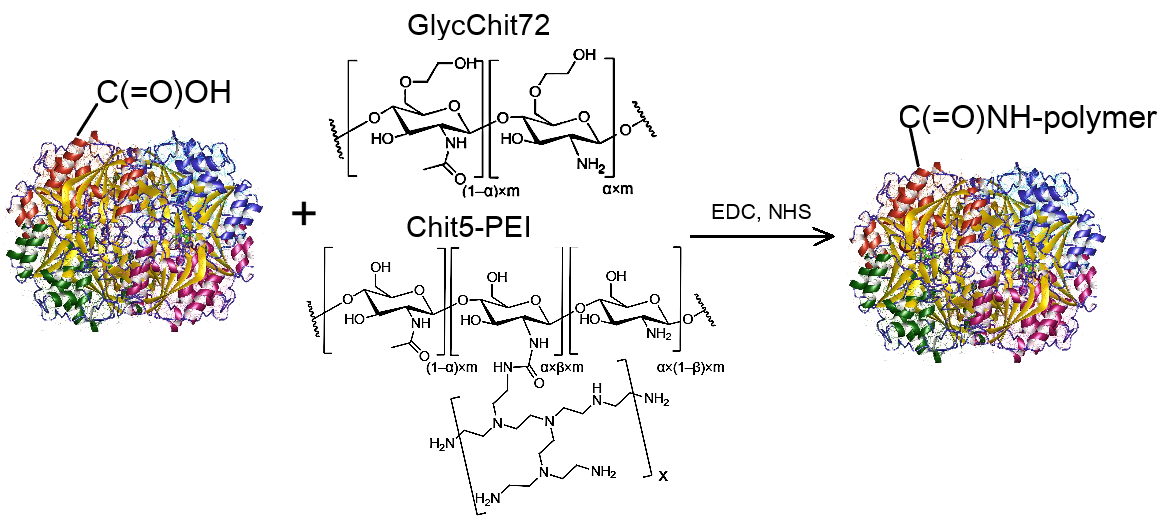 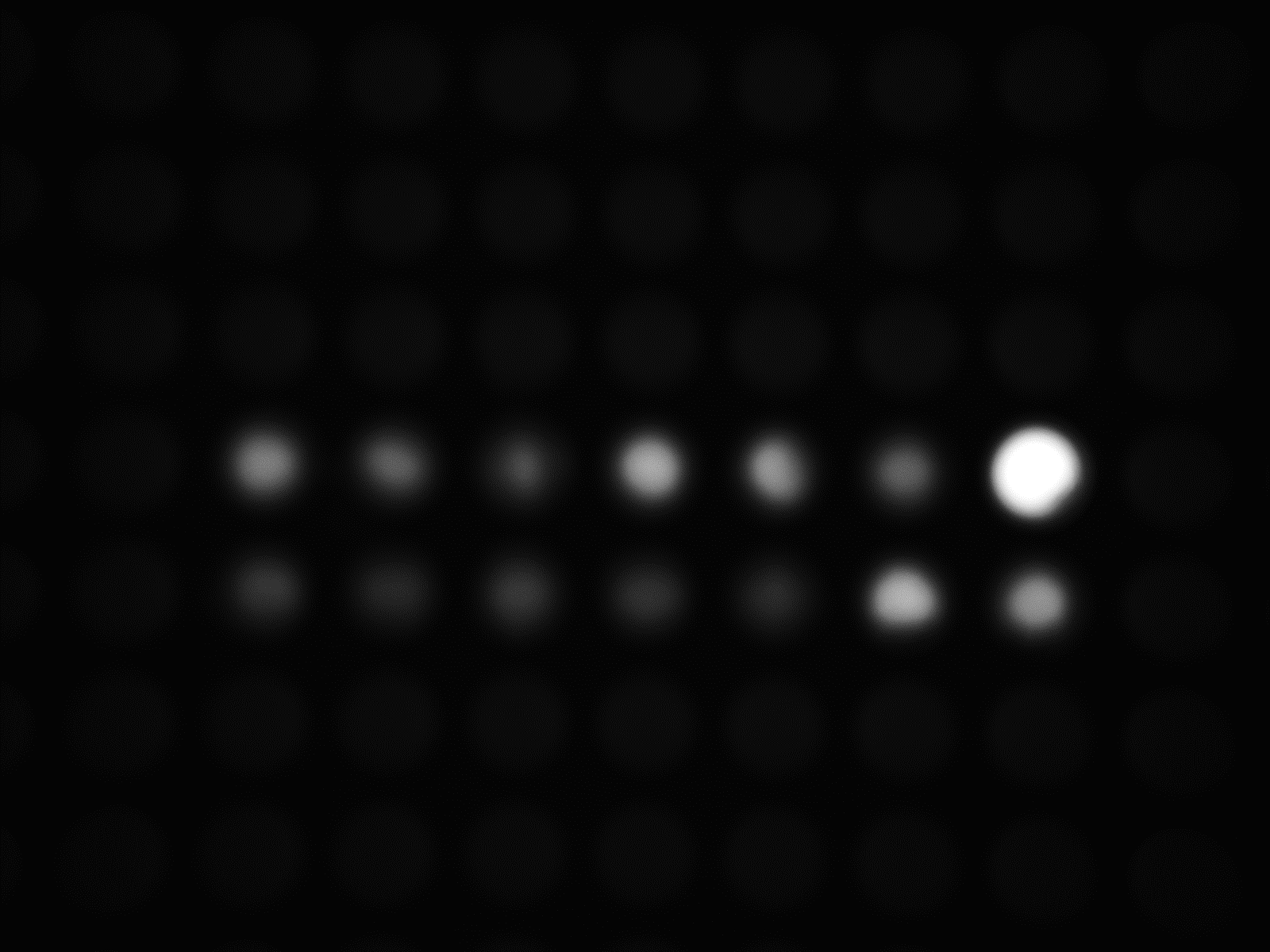 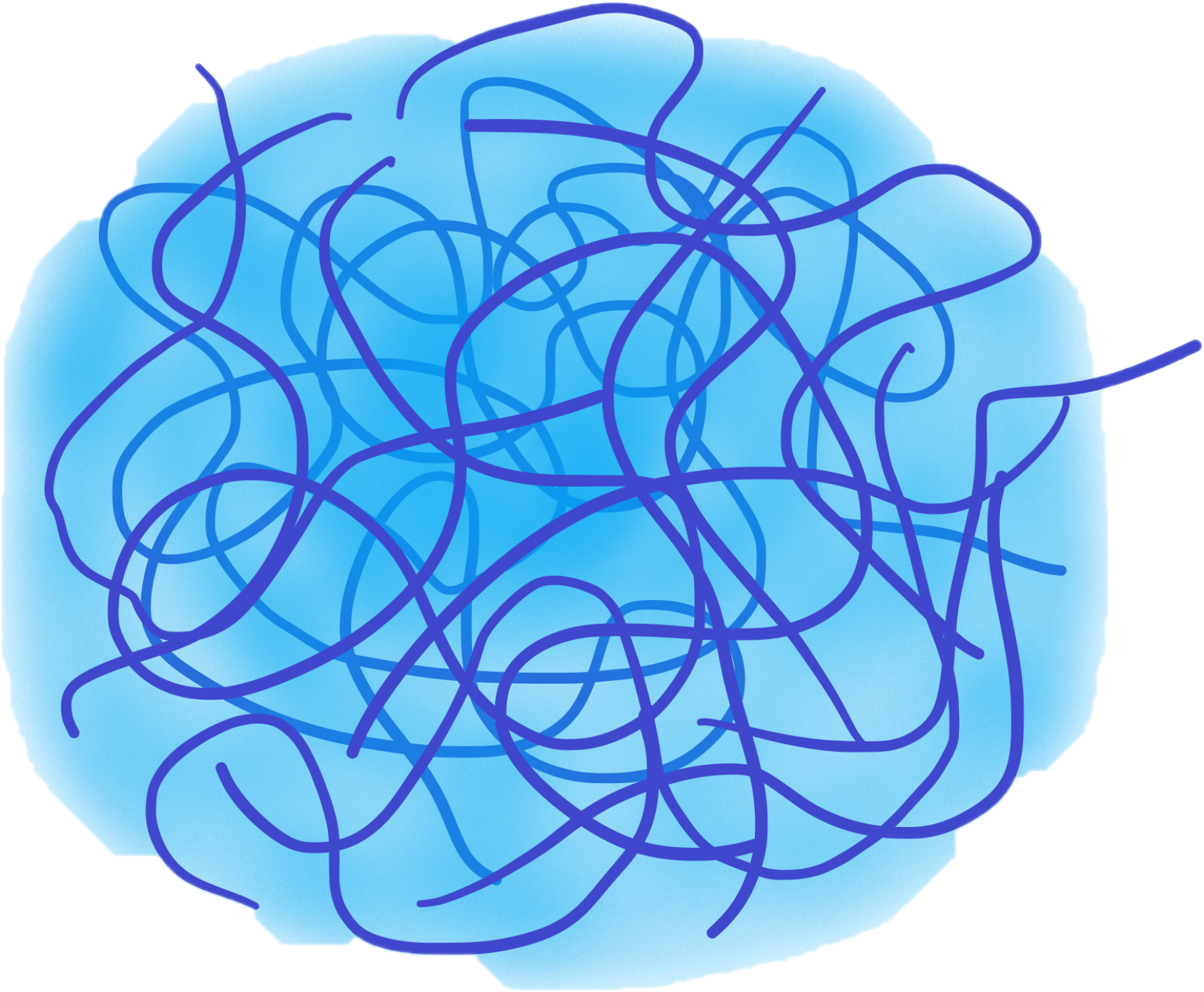 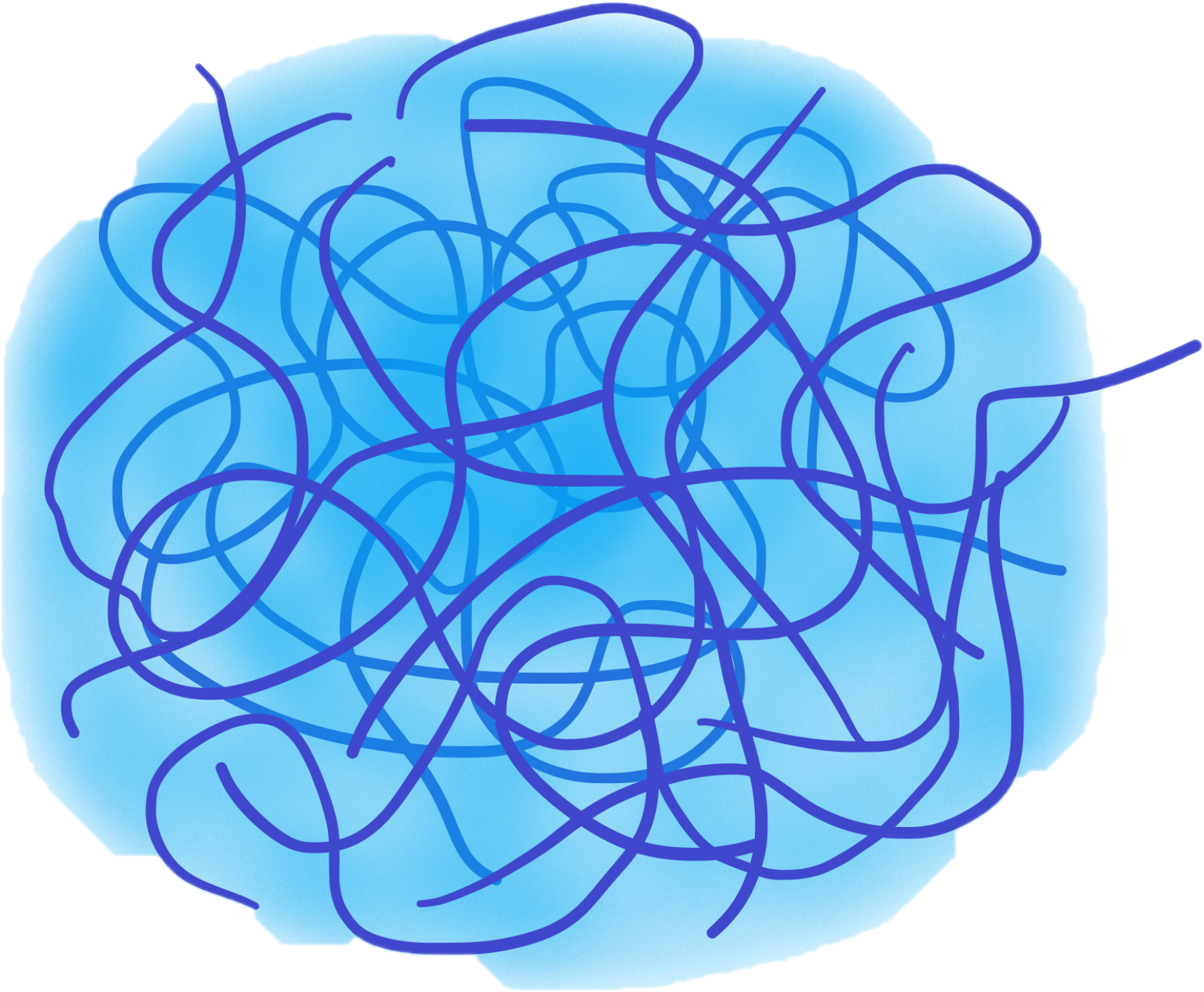 Гепарин - полианион
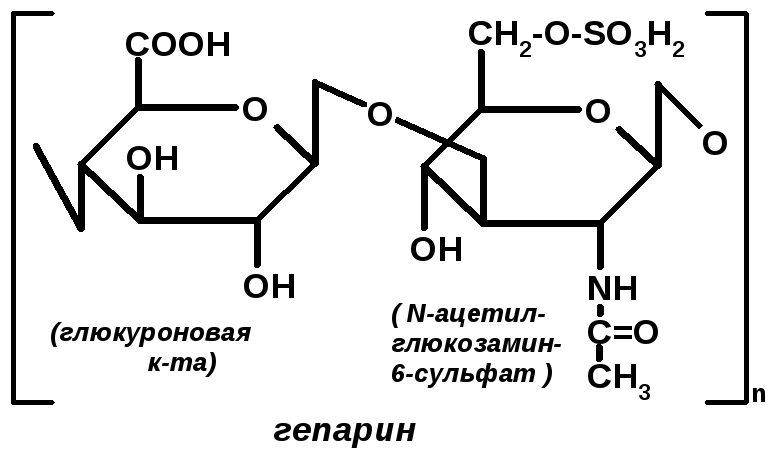 Диагностика
10
Окрашивание бактериальных клеток R6G vs R6G-spd-NBDна примере E. coli ATCC25922
11
Терапия
Диагностика + терапия = тераностика
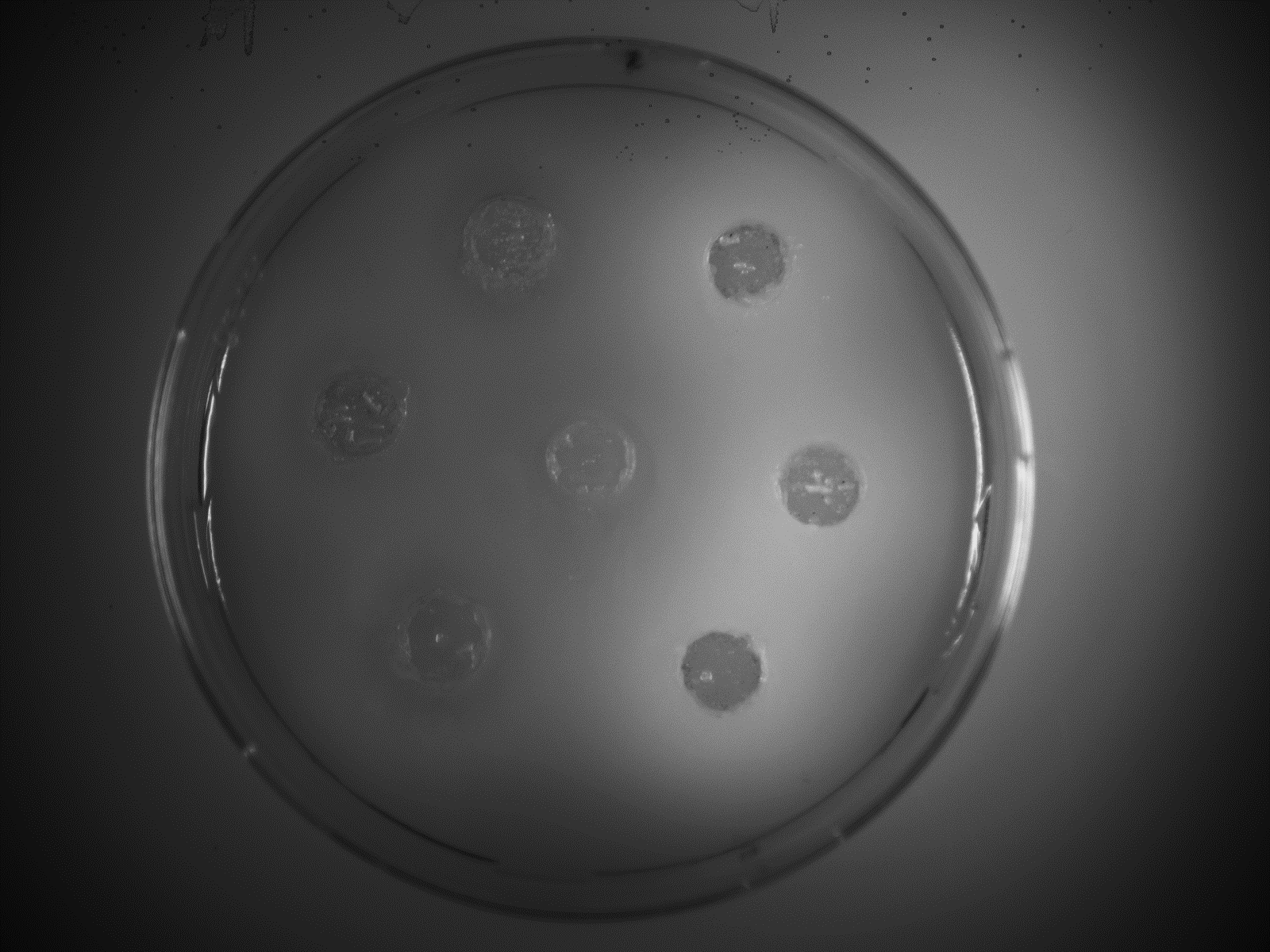 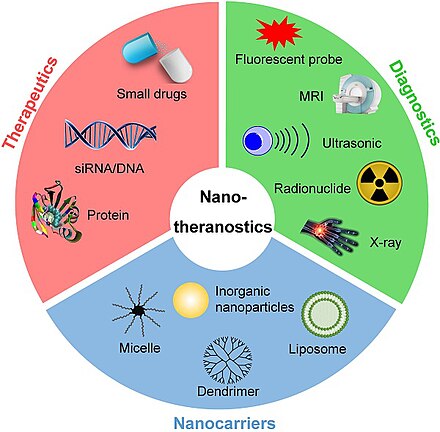 LB среда, pH 7.2, 37 °C, 10⁷ КОЕ/мл, 12 часов инкубирование
Концентрация флуорофора 0.05 мг/мл,
Концентрация полимеров 0.25 мг/мл
12
Визуализация макрофагов, отдельных органелл и внутриклеточных бактерий
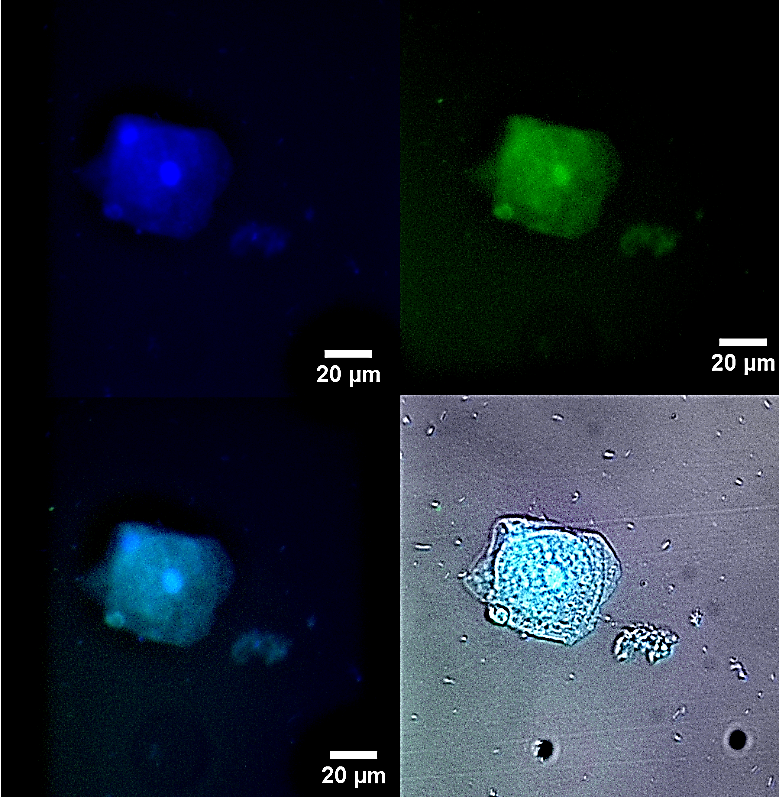 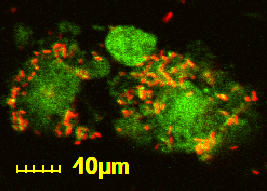 λexci, max = 360 nm, λemi = 425–700 nm;
λexci, max = 475 nm, λemi = 515–700 nm
13
Разработана мицеллярная тераностическая формуляция, содержащую родамин 6G (R6G), конъюгированный с 4-нитро-2,1,3-бензоксадиазолом (NBD) через линкер спермидин (spd).
Селективное окрашивание клеток (диагностика) реализуется за счёт чувствительности зонда к рН и механизма резонансной передачи энергии флуоресценции (FRET).
R6G-spd-NBD проявляет избирательные антибактериальное действие в отношении E. coli vs лактобактерий. Это позволяет визуализировать бактерии локализованные в макрофагах, а также лечить макрофаг-ассоциированные бактериальные инфекции.
Селективная визуализация раковых клеток (A875, K562) vs HEK293T с помощью pH-зонда в ”умных мицеллах": NBD-spd-R6G демонстрирует резкое усиление флуоресценции на 40% на 1 единицу рН в диапазоне рН 5-7,5 и позволяет увеличить цитотоксическую активность
Итог
Разработан флуоресцентный зонд R6G-spd-NBD, чувствительный к pH среды.
Область применения: селективная диагностика + терапия раковых и бактериальных заболеваний
14
Спасибо за внимание!
Список публикаций по теме доклада:
Zlotnikov, I.D.; Ezhov, A.A.; Kudryashova, E.V. pH-Sensitive Fluorescent Marker Based on Rhodamine 6G Conjugate with Its FRET/PeT Pair in “Smart” Polymeric Micelles for Selective Imaging of Cancer Cells. Pharmaceutics 2024, 16,1007. https://doi.org/10.3390/pharmaceutics16081007
Zlotnikov, I.D.; Ezhov, A.A.; Belogurova, N.G.; Kudryashova, E.V. pH-Sensitive Fluorescent Probe in Nanogel Particles as Theragnostic Agent for Imaging and Elimination of Latent Bacterial Cells Residing Inside Macrophages. Gels 2024, 10, 567. https://doi.org/10.3390/gels10090567
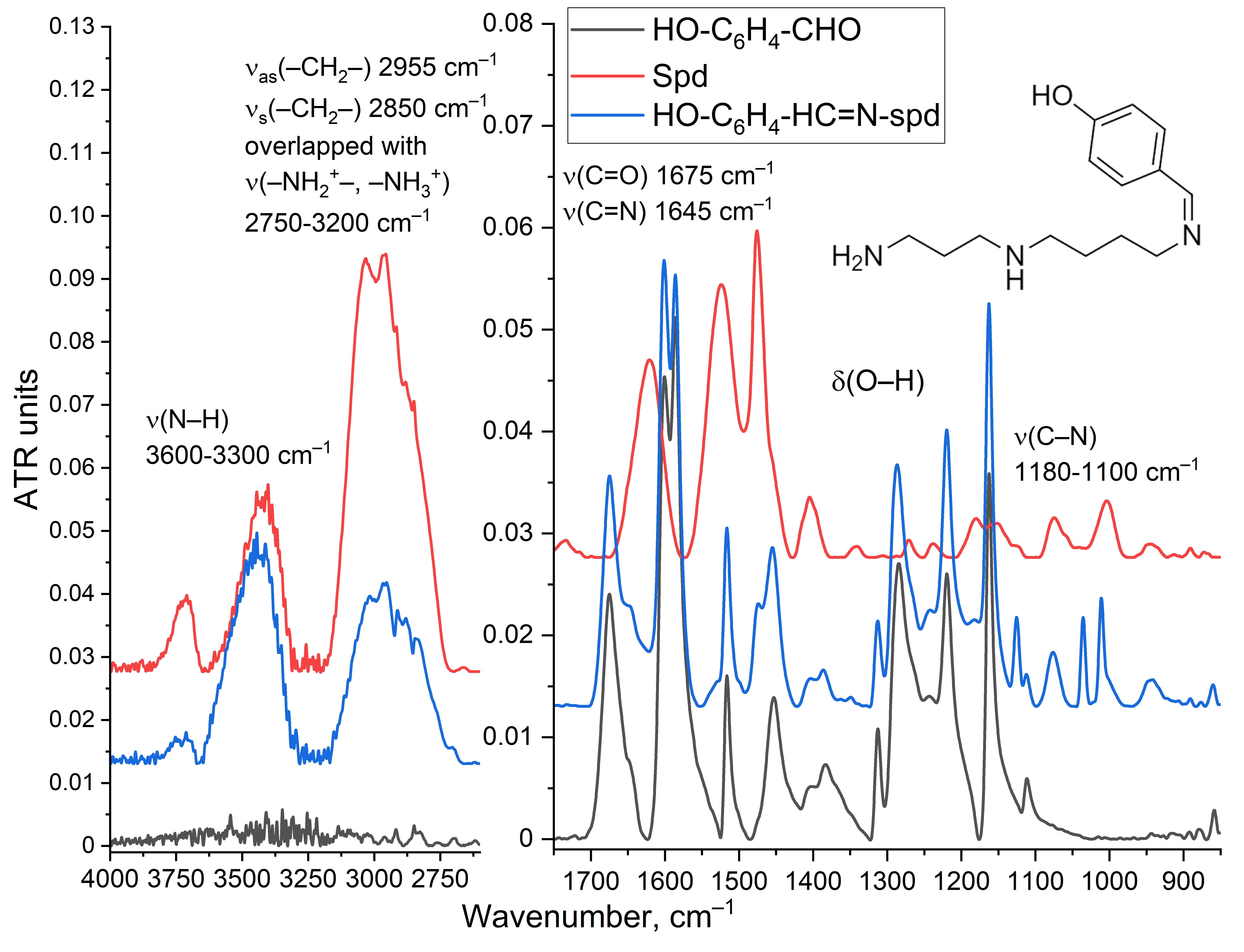 15
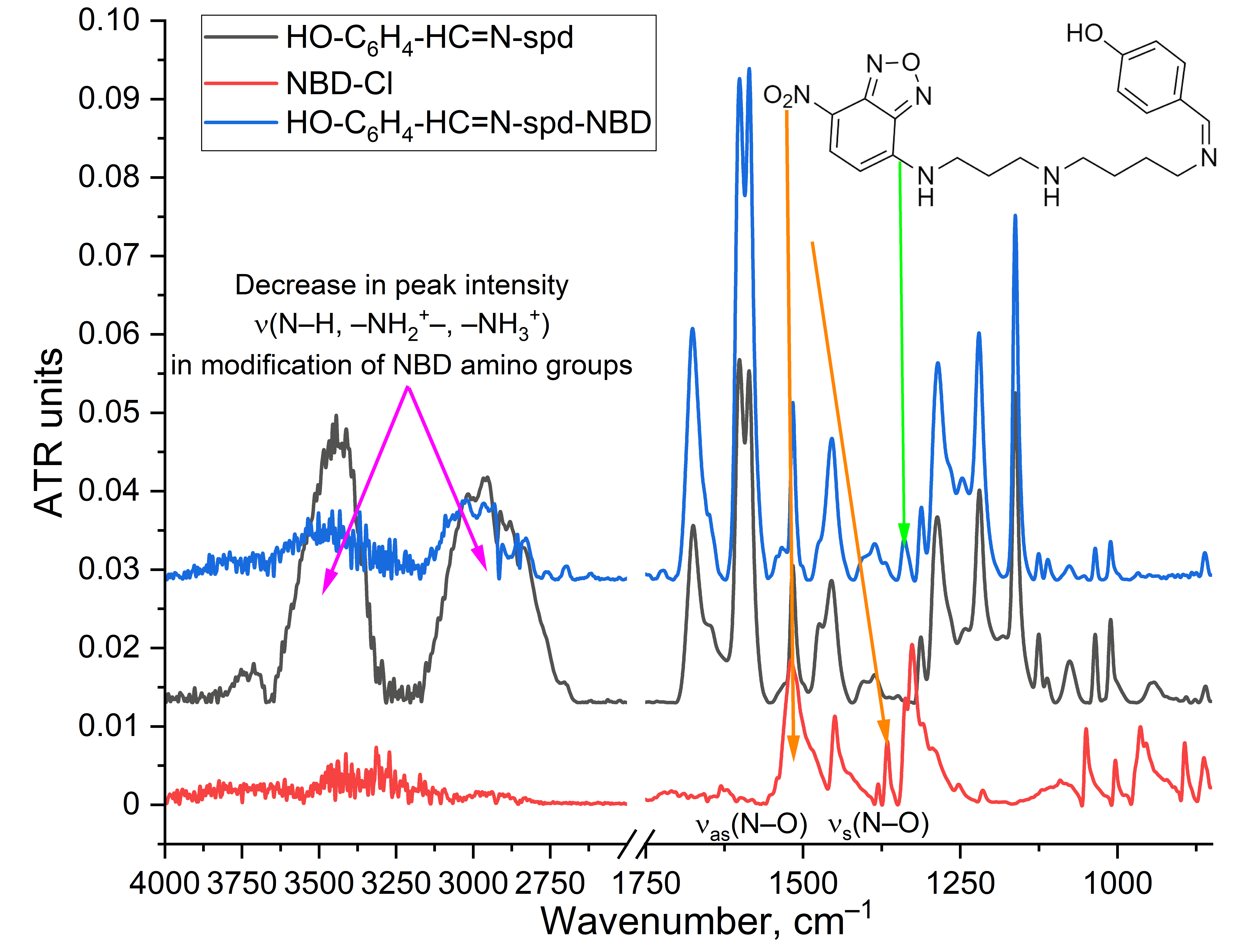 16
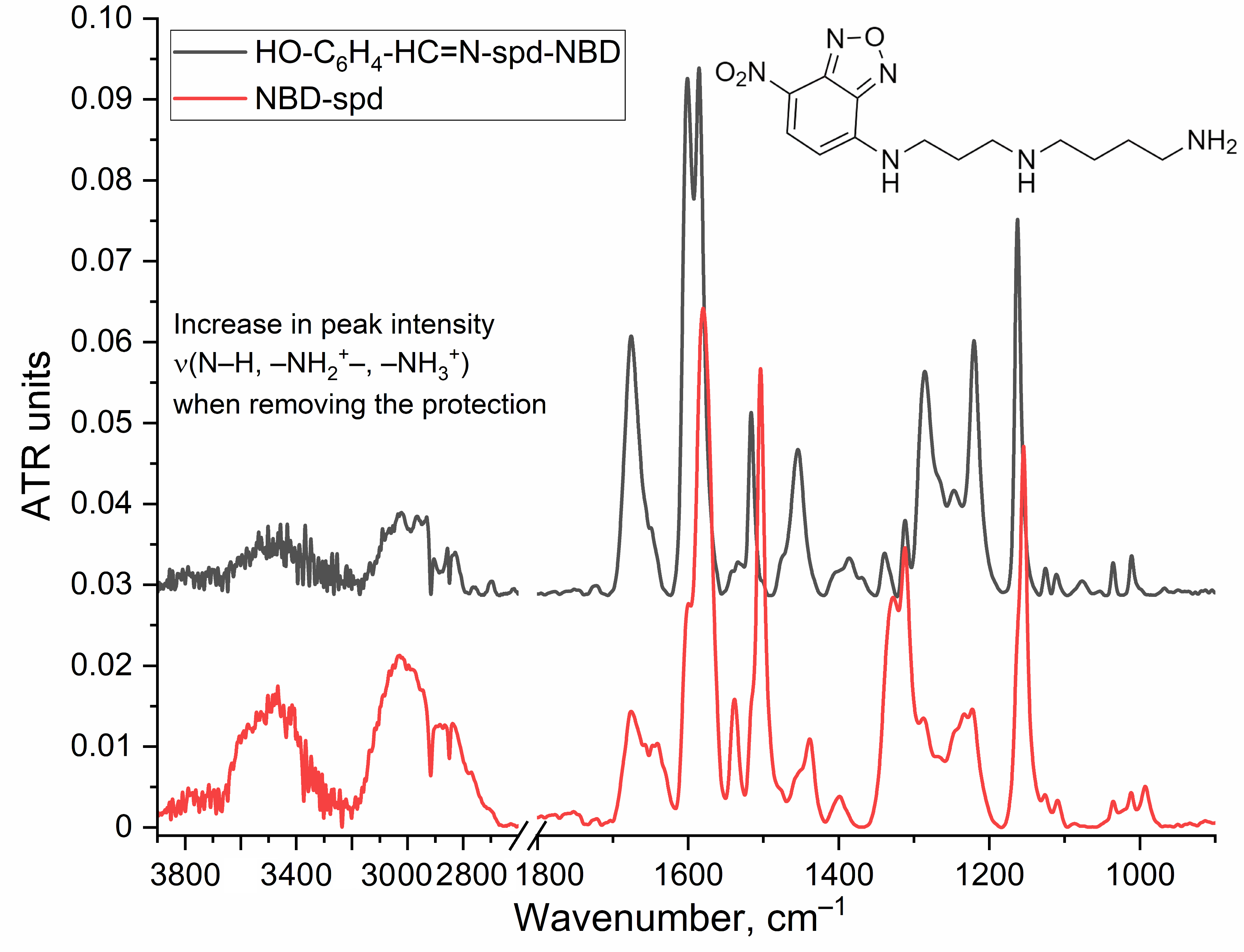 17
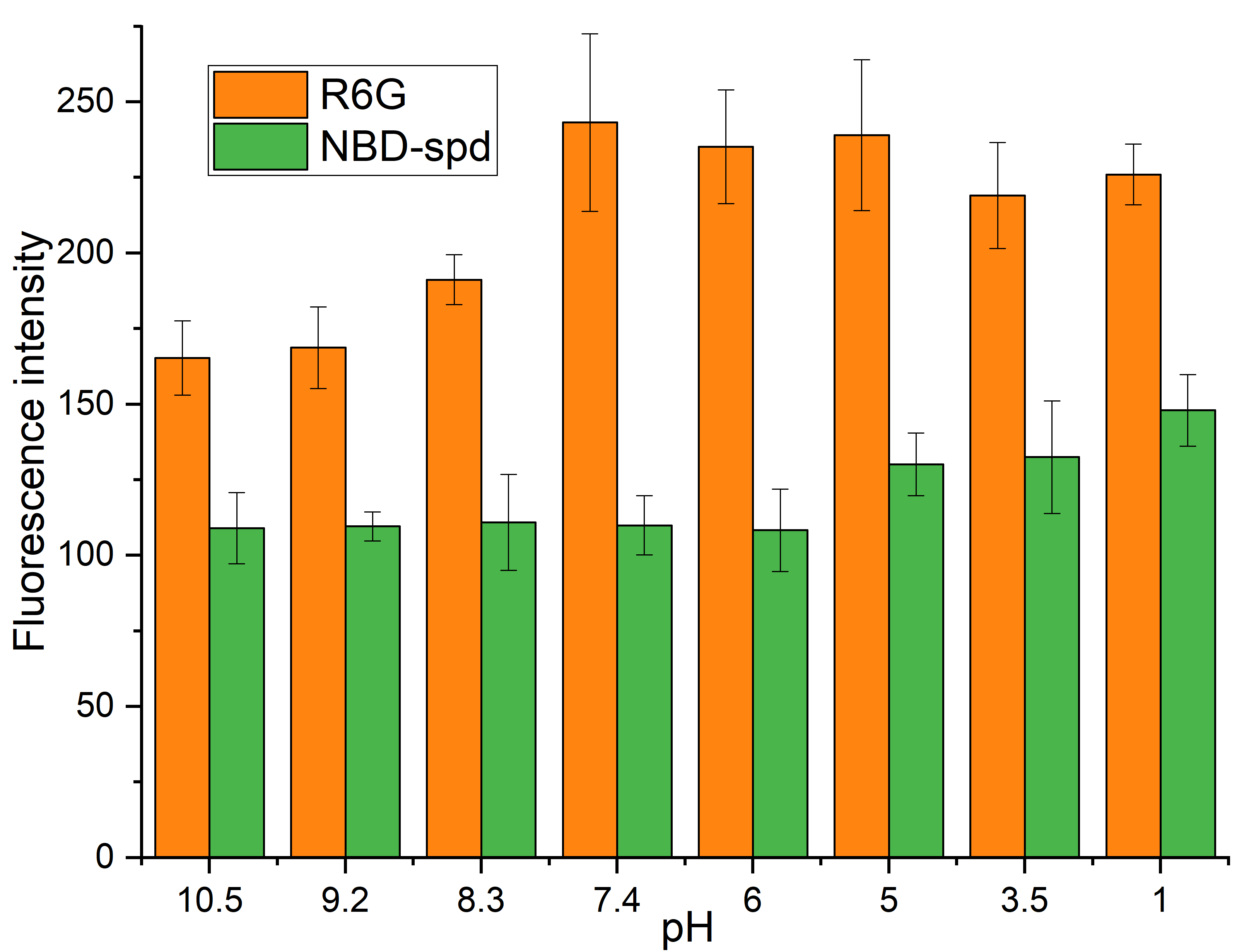 18
19
Мицеллы
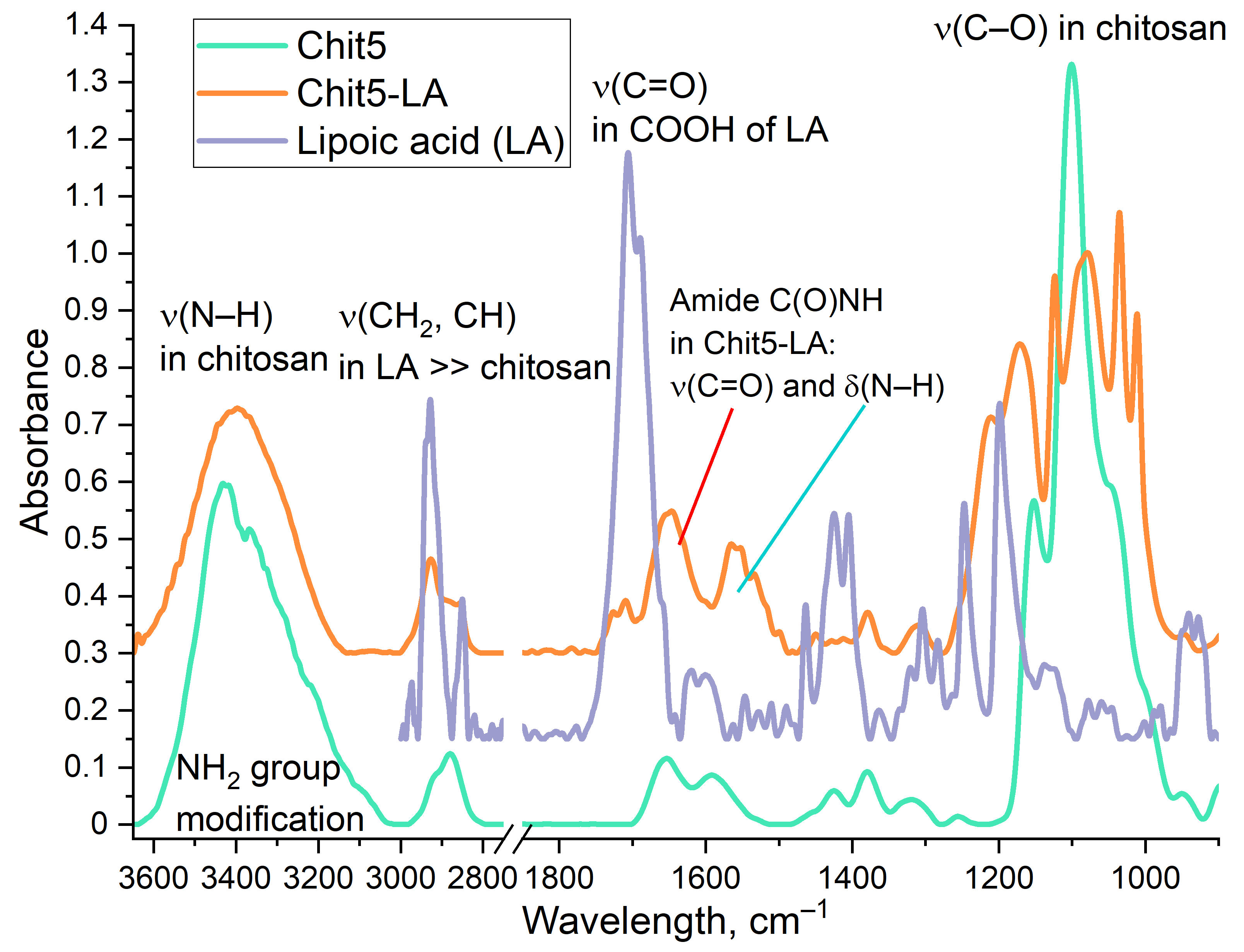 20